Idioms and ExpressionsEx. 1 Page 13
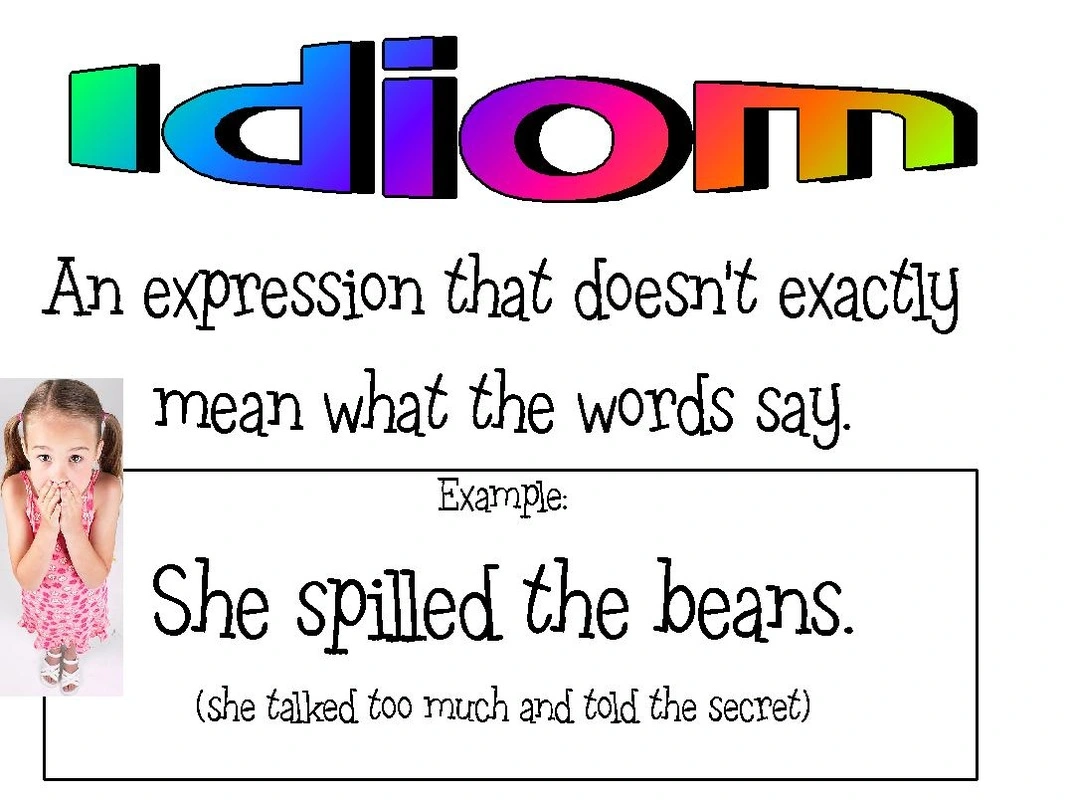 have something in commonWhen you meet Alice, you'll find that you have a lot in common, including your love of classical music.
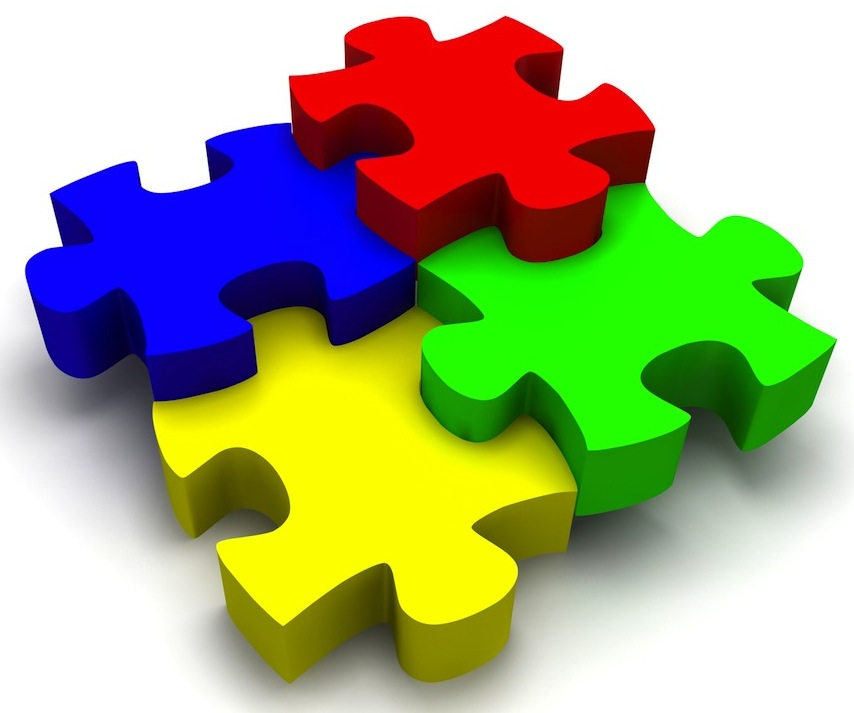 to share interests, experiences, or other characteristics with someone or something.
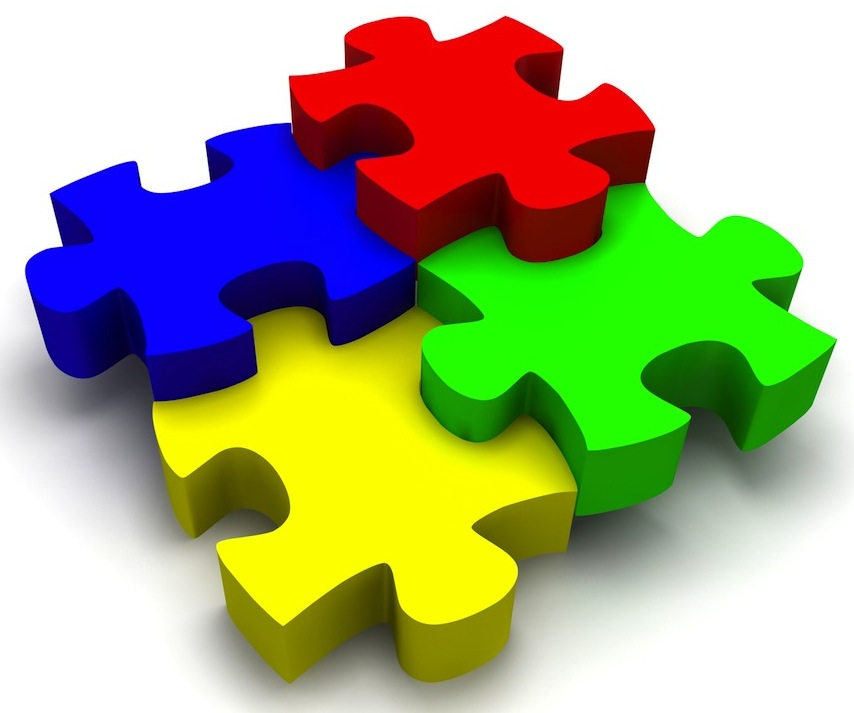 hang outI don't know why he hangs out with James, they've got nothing in common.
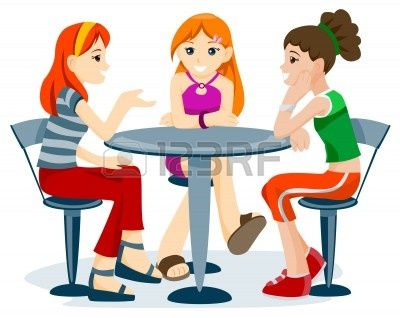 to spend a lot of time in a place or with someone.
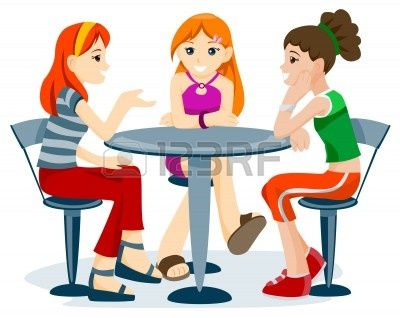 get on someone's nervesPlease stop making that noise! It really gets on my nerves.
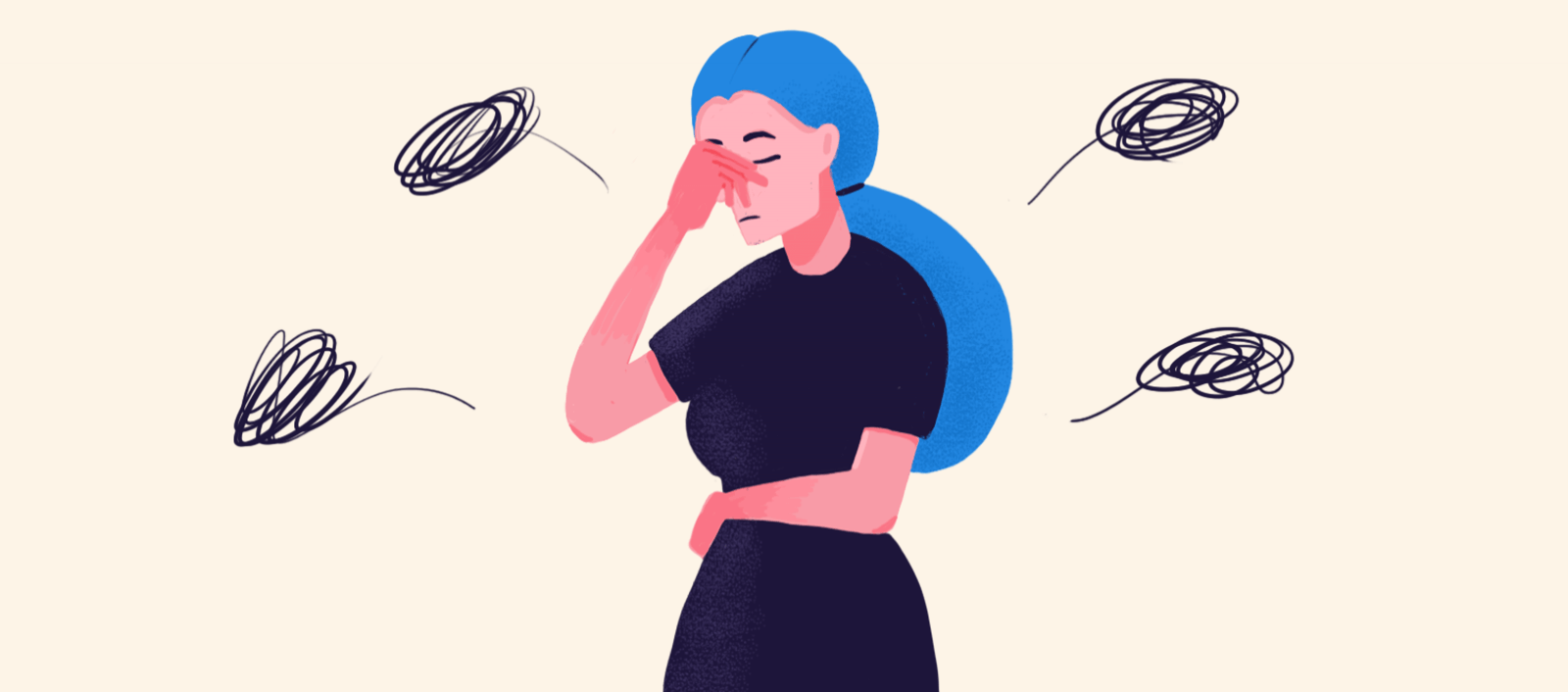 to annoy someone a lot.
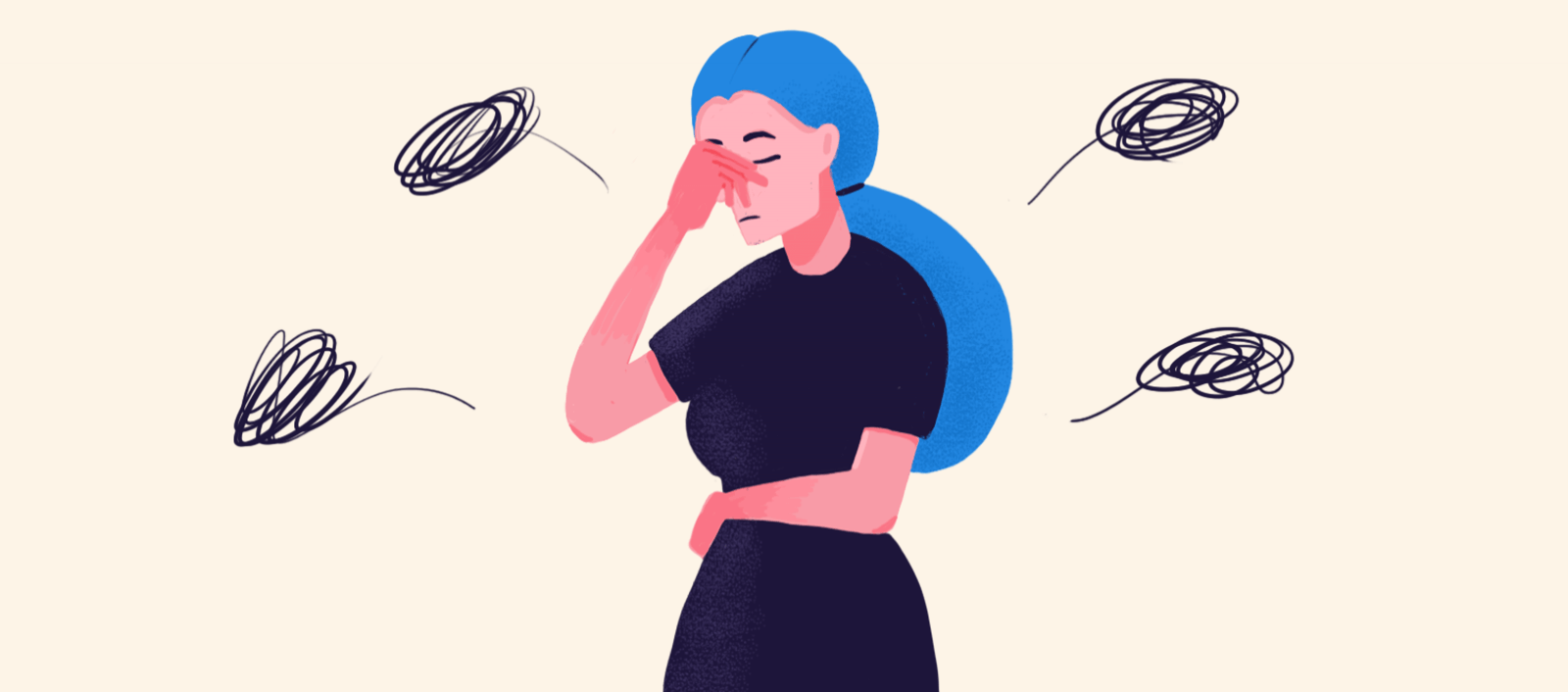 NaturalHe reads the news in a natural, conversational way.
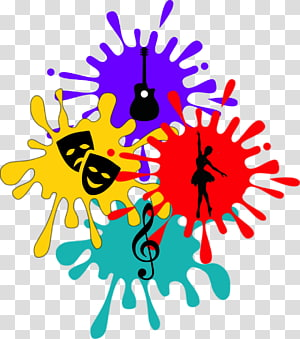 as found in nature and not involving anything made or done by people.
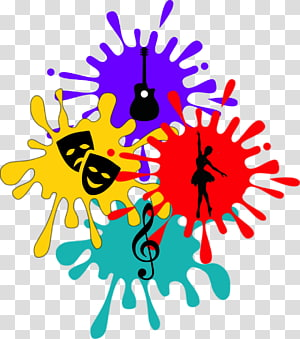 fall out with“He had fallen out with his family"
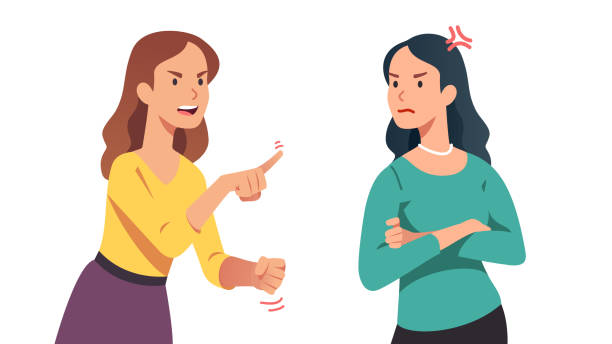 have an argument.
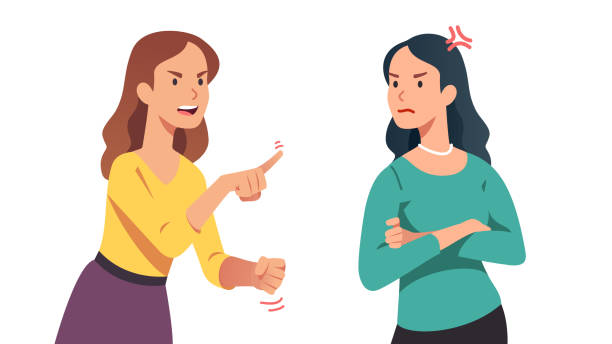 Mad aboutAll my friends are mad about football- I am not.
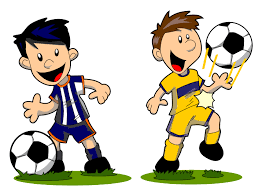 Like something very much.
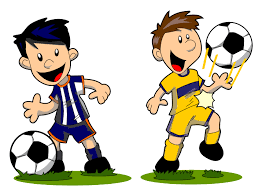 keep in touch Jen and I never kept in touch after college.
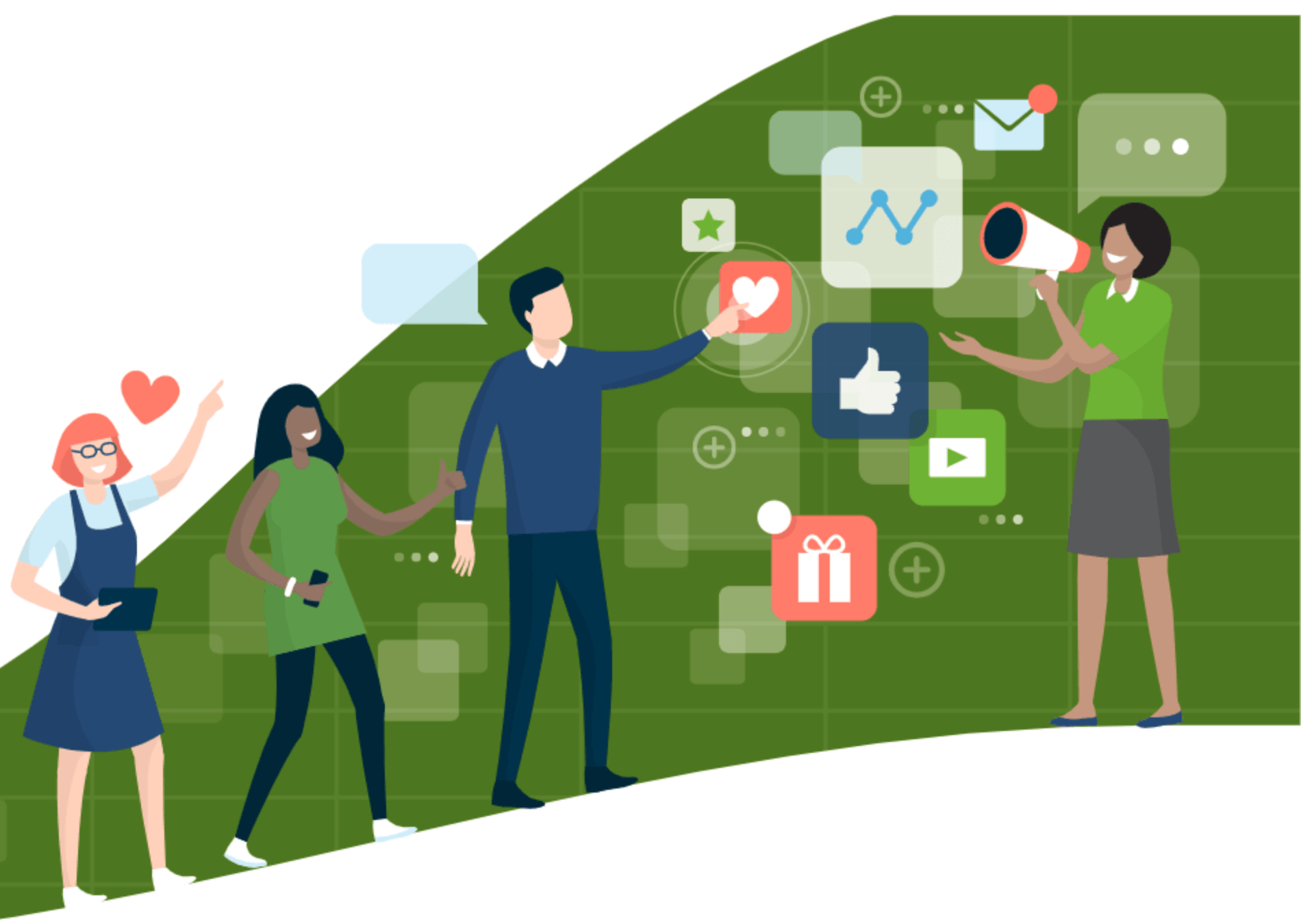 to be so close together that there is no space between; to be in contact.
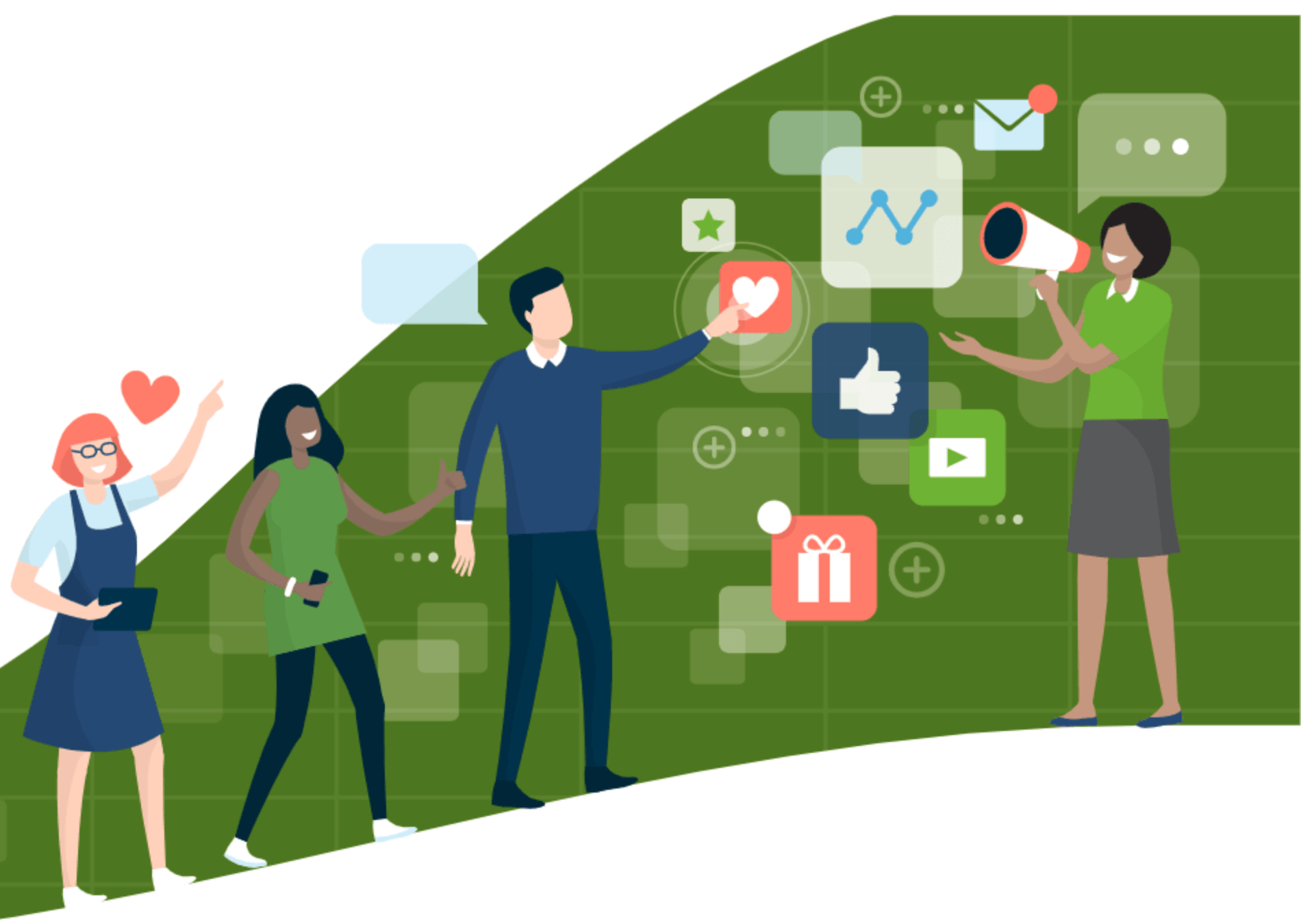 See redPeople who don't finish a job really make me see red.
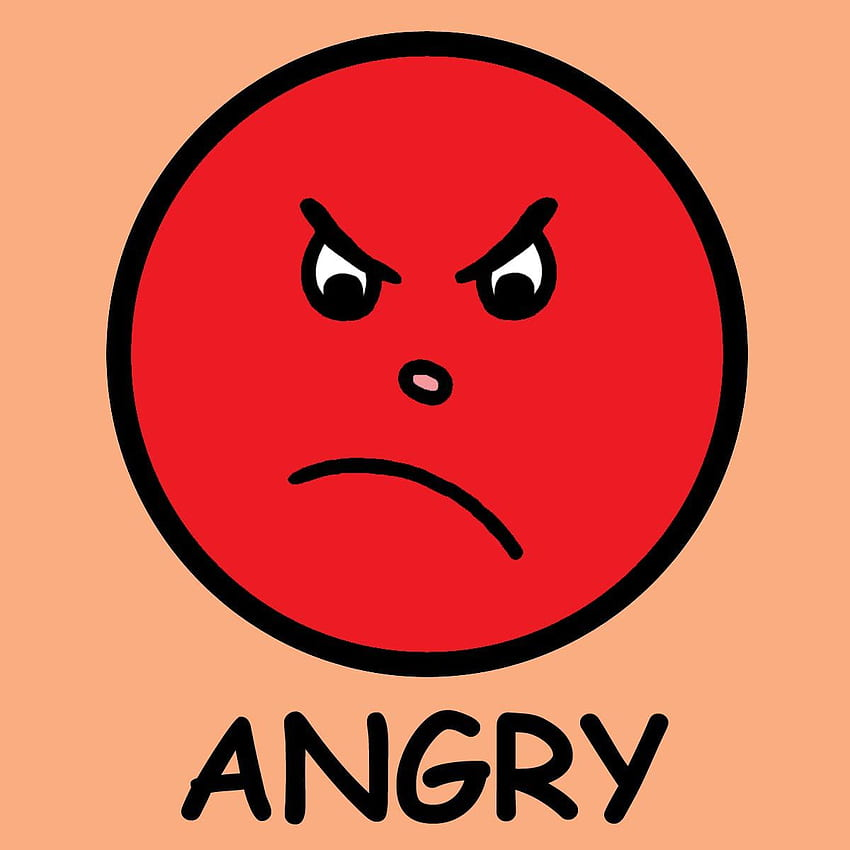 to become very angry
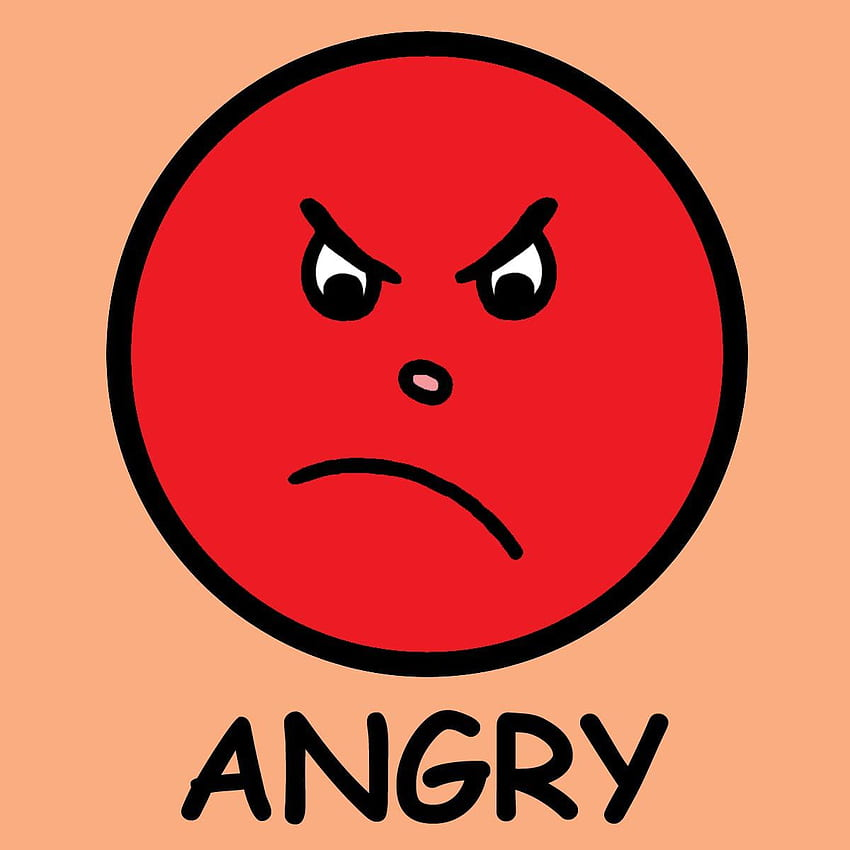 Green light  They finally got the green light for their project.
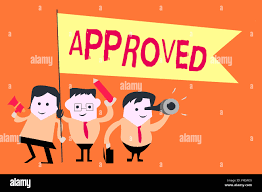 permission to start doing something.
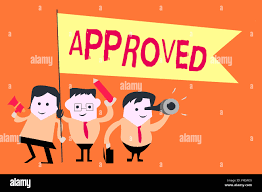 Disarmament isn't a black-and-white issue for me.
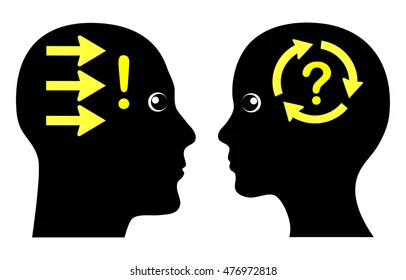 black-and-whiteClear and straightforward.
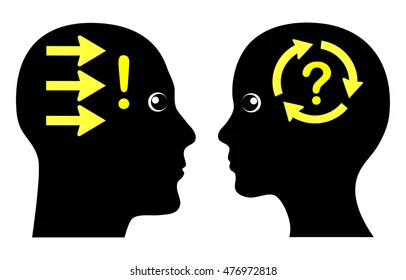 be (as) good as goldShe's been as good as gold all morning.
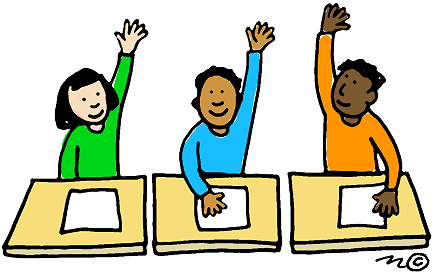 (of a child) to behave very well:
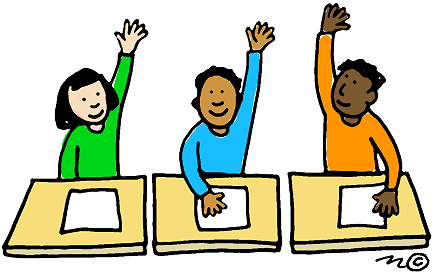 true coloursIt was only when they started to work together that she began to see his true colours.
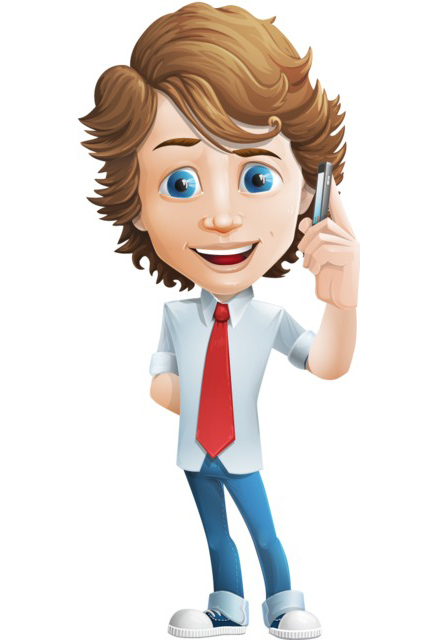 to see someone's real character for the first time, especially when it is unpleasant:
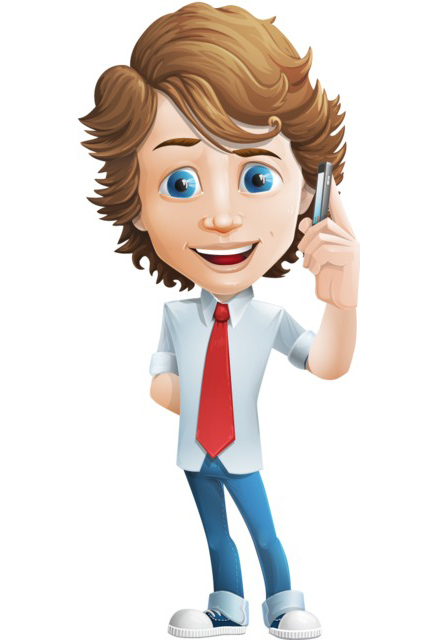